Course Title
Course Subtitle
2
Speaker’s Name
Title
Company Name
Phone: 	777-777-7777
Email: 	name@url.com
3
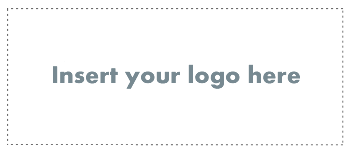 Thank you to our generous sponsor
Interested in sponsoring a webinar, seminar or the annual conference? Contact admin@ltams.org for more information.
4
Topics to be Covered
5
Section Title
Section Subtitle
6
First Heading
Text
7
THANK 
YOU!
Have Questions?
Send [Speaker Name] an email at [Email Address].